LANGUAGE MODELING AND CONVERSATIONS: ENGAGING CHILDREN IN CONVERSATIONS
FALL 2014
FRAMEWORK FOR EFFECTIVE PRACTICE SUPPORTING SCHOOL READINESS FOR ALL CHILDREN
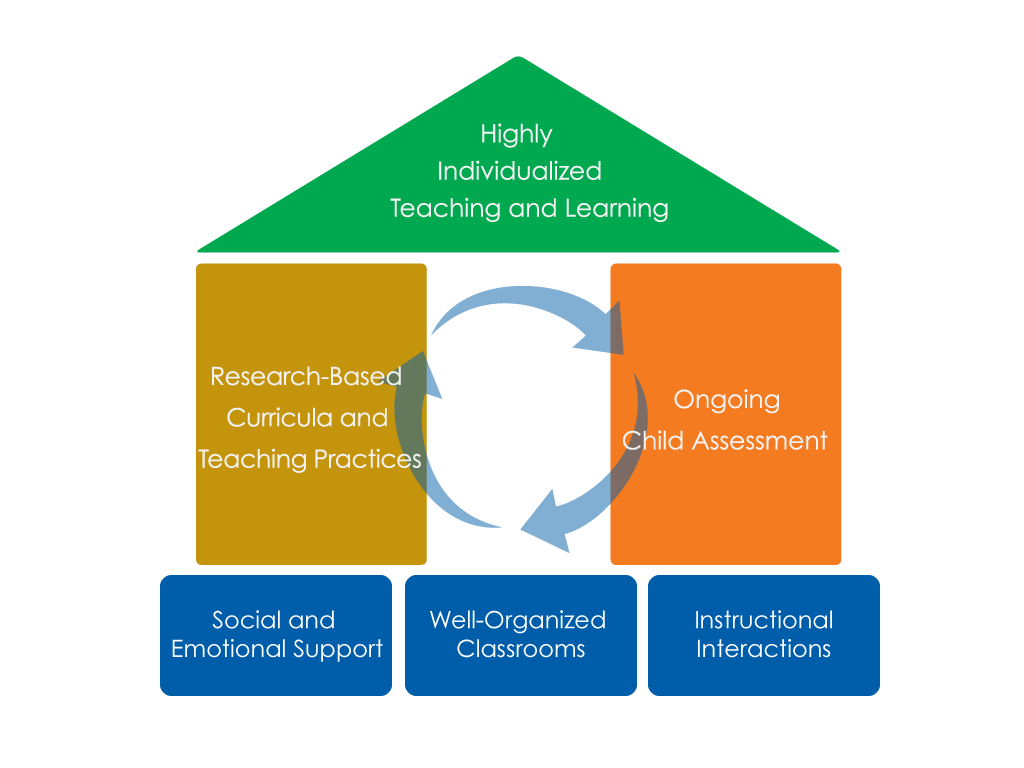 FOCUS ON
FOUNDATION
OBJECTIVES
To learn key elements and benefits of meaningful conversations with infants, toddlers, and preschool children
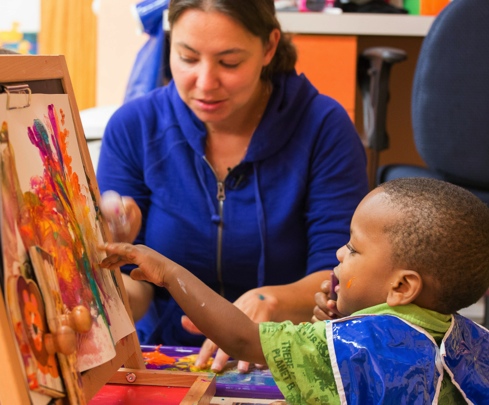 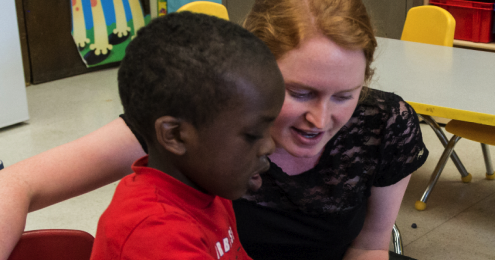 To understand basic strategies
To identify opportunities for conversations
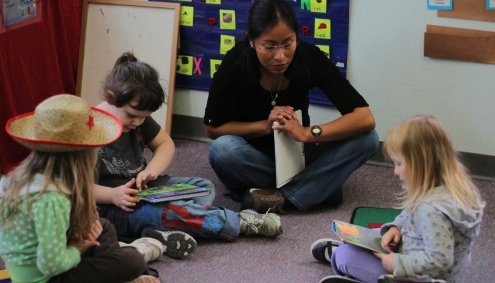 BENEFITS FOR INFANTS, TODDLERS, AND PRESCHOOLERS
Helps children communicate their intentions, feelings, and emotions
Encourages children's learning of new concepts and skills
Introduces children to new vocabulary, and helps them communicate more clearly and accurately
…AND BENEFITS FOR TEACHERS
Conversations build positive relationships between children and teachers.
Conversations support curriculum and assessment, and help teachers:
Assess what children already know.
Determine what children are ready to learn next.
Monitor children’s progress as they learn new skills.
KEY CONVERSATION ELEMENTS
In meaningful conversations with infants, toddlers, and preschool children, teachers:
Move to the child’s level.
Watch and listen actively.
Match the child’s mood and feelings.
Wait for a response and encourage back-and-forth exchanges.
PROMOTING CONVERSATIONS
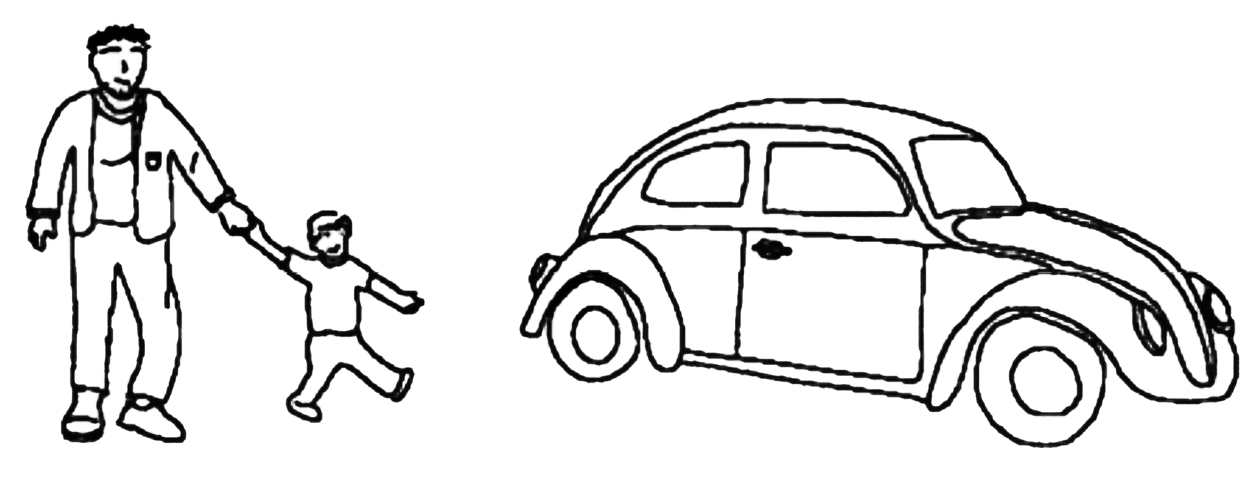 C. A. R.
Comment 
Ask
Respond
Follow the child’s lead and then:
Comment and wait, or
Ask a question and wait, or
Respond by adding a little more and wait.
Adapted with permission.
Cole, K., Maddox., M., Notari-Syverson, A., & Lim, Y.S. (2006). Language is the key: Video programs for building language and literacy in early childhood. Seattle, WA: Washington Learning Systems.
StoryQUEST: Celebrating beginning language and literacy, first year annual report. (April, 2004). Unpublished report, California Institute on Human Services, Sonoma State University, Rohnert Park, CA.
CONVERSATION TIME
INFANTS AND TODDLERS
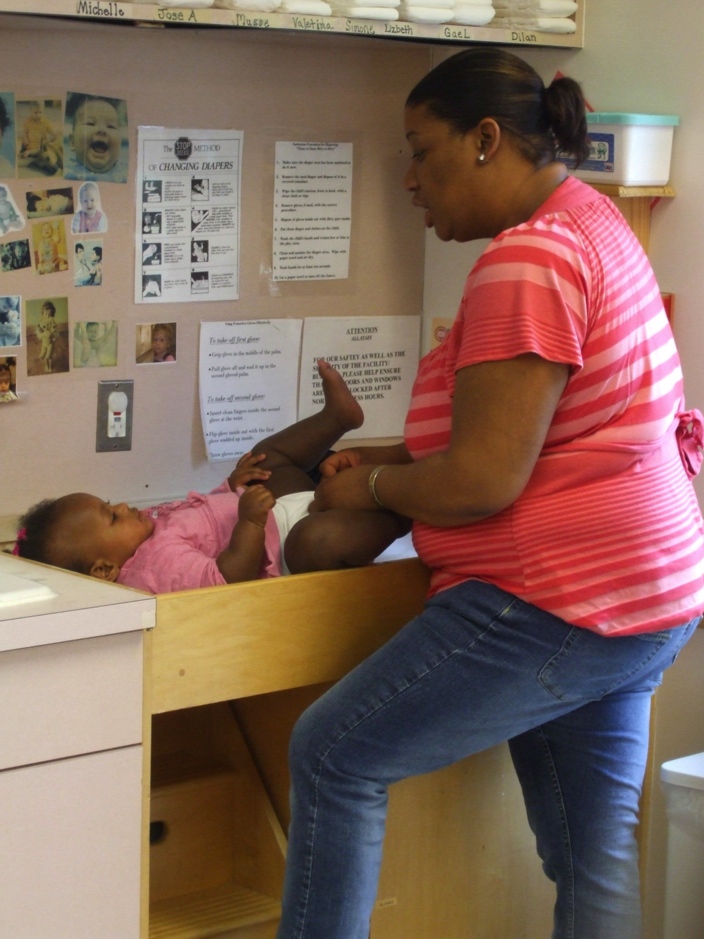 Opportunities during daily routines:
Arrival and departure
Diapering and toileting
Dressing and undressing
Mealtimes
Play experiences
Transitions
Photo courtesy of EHS NRC
CONVERSATION TIME
PRESCHOOLERS
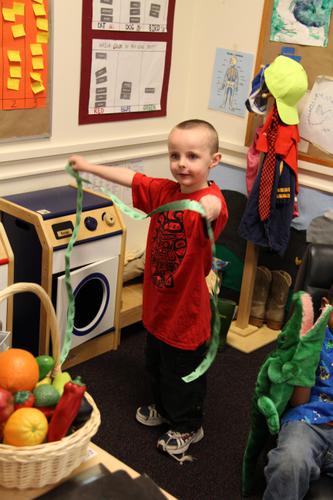 Opportunities during routines and play:
Arrival and departure
Times of extended play
Meal and snack times
Small group activities
Transitions
VIDEO REVIEW CONVERSATIONS: UH OH
INFANTS AND TODDLERS
Listening to the child
Matching tone and emotion
Expressing and expanding on what the child is trying to say
Following the child’s lead
Giving time to respond
Encouraging several back-and-forth exchanges
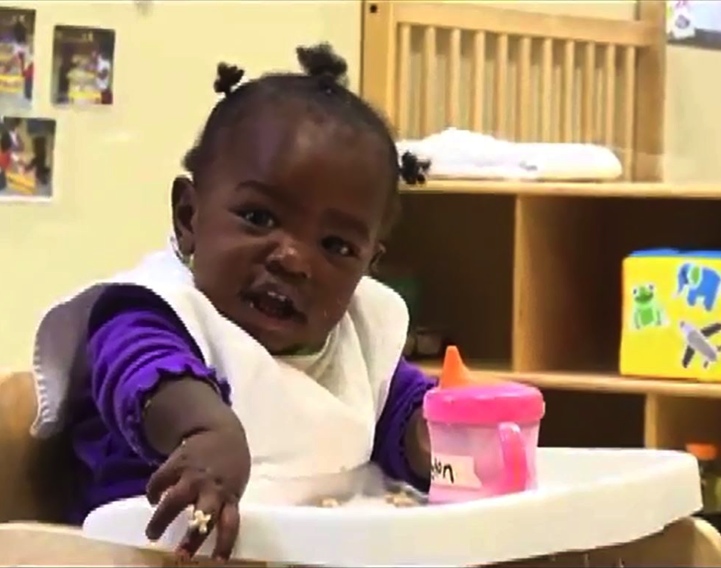 VIDEO REVIEW: CONVERSATIONS WITH CHILDREN MONTAGE
Active listening
Physically on the child’s level
Matching tone and feelings
C.A.R. (Comment, Ask, Respond)
Multiple back-and-forth exchanges
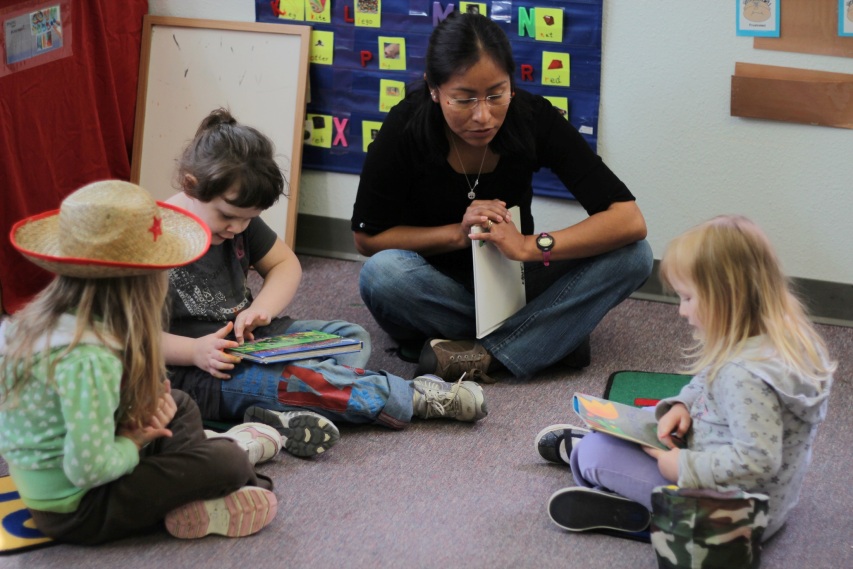 REMEMBER!
Meaningful conversations happen in language-rich environments.
Encourage adults to model quality conversations.
Involve all adults in planning for quality conversations with children.
Integrate conversations throughout the entire day!
NOW IT’S YOUR TURN!SET THE STAGE
WITH INFANTS AND TODDLERS 
Make sure child is ready to interact.
Draw the child’s attention.
Move to the child’s level.
Watch and listen to what the child says.
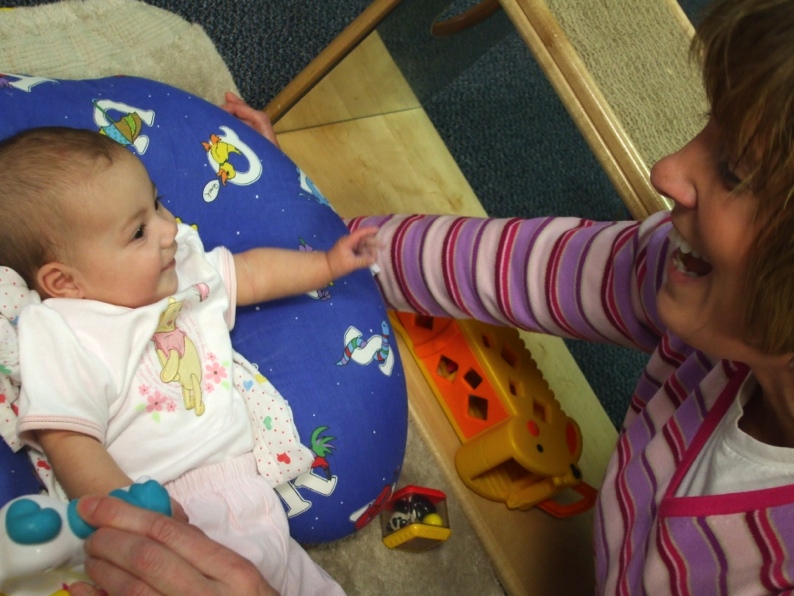 Photo courtesy of EHS NRC
NOW IT’S YOUR TURN!SET THE STAGE
WITH PRESCHOOLERS
Move to the child’s level.
Listen to what the child says.
Match the tone of the conversation to the child’s affect.
Take turns talking.
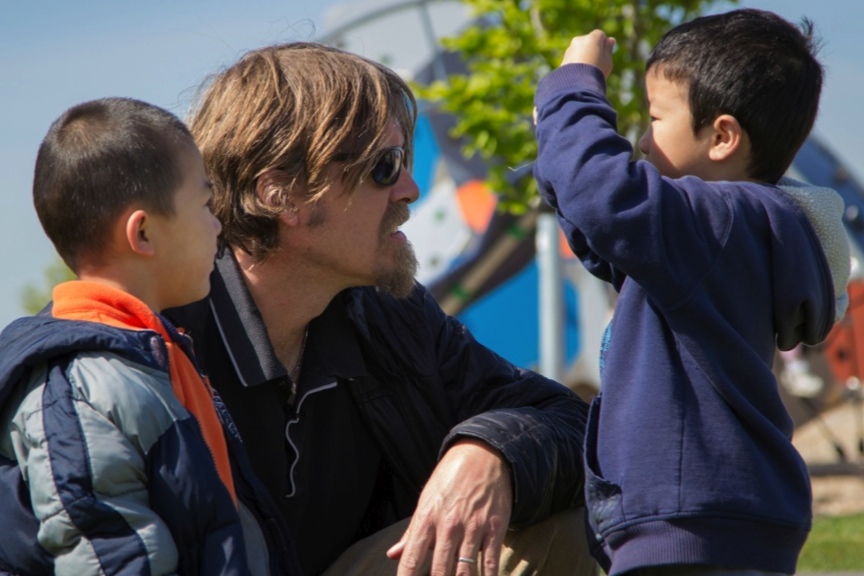 START THE CONVERSATION
WITH INFANTS AND TODDLERS
C.A.R. is also for infants and toddlers!
Comment or ask a question.
Pause, give the child time to respond.
Follow the child’s lead.
Watch for cues that child is tiring.
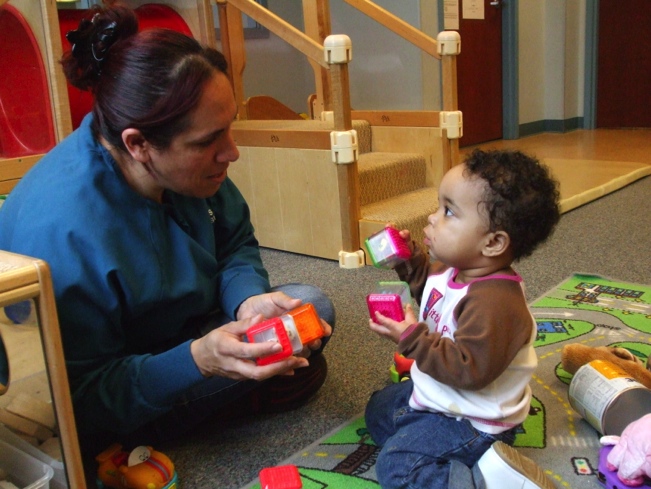 Photo courtesy of EHS NRC
START THE CONVERSATION
WITH PRESCHOOLERS
Comment on what the child is doing or what the child is interested in.
Ask a question that relates to the child’s experiences or interests. Give the child enough time to respond.
Respond by adding a little more to what the child says.
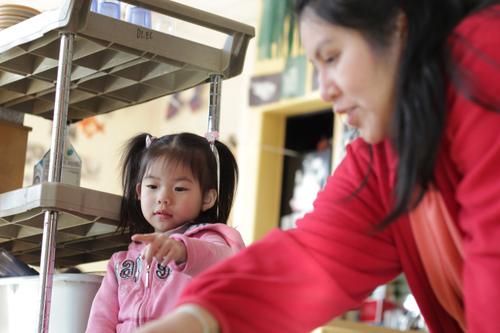 SUMMARY
Infants, toddlers, and preschool children all need adults to: 
Engage them with verbal and nonverbal language.
Listen actively and wait for them to respond.
Model meaningful, increasingly complex language.
This document was prepared for the U.S. Department of Health and Human Services, Administration for Children andFamilies, Office of Head Start, by the National Center on Quality Teaching and Learning under Grant #90HC0002 incollaboration with the Early Head Start National Resource Center under Grant #HHSP23320100009YC.
FALL 2014